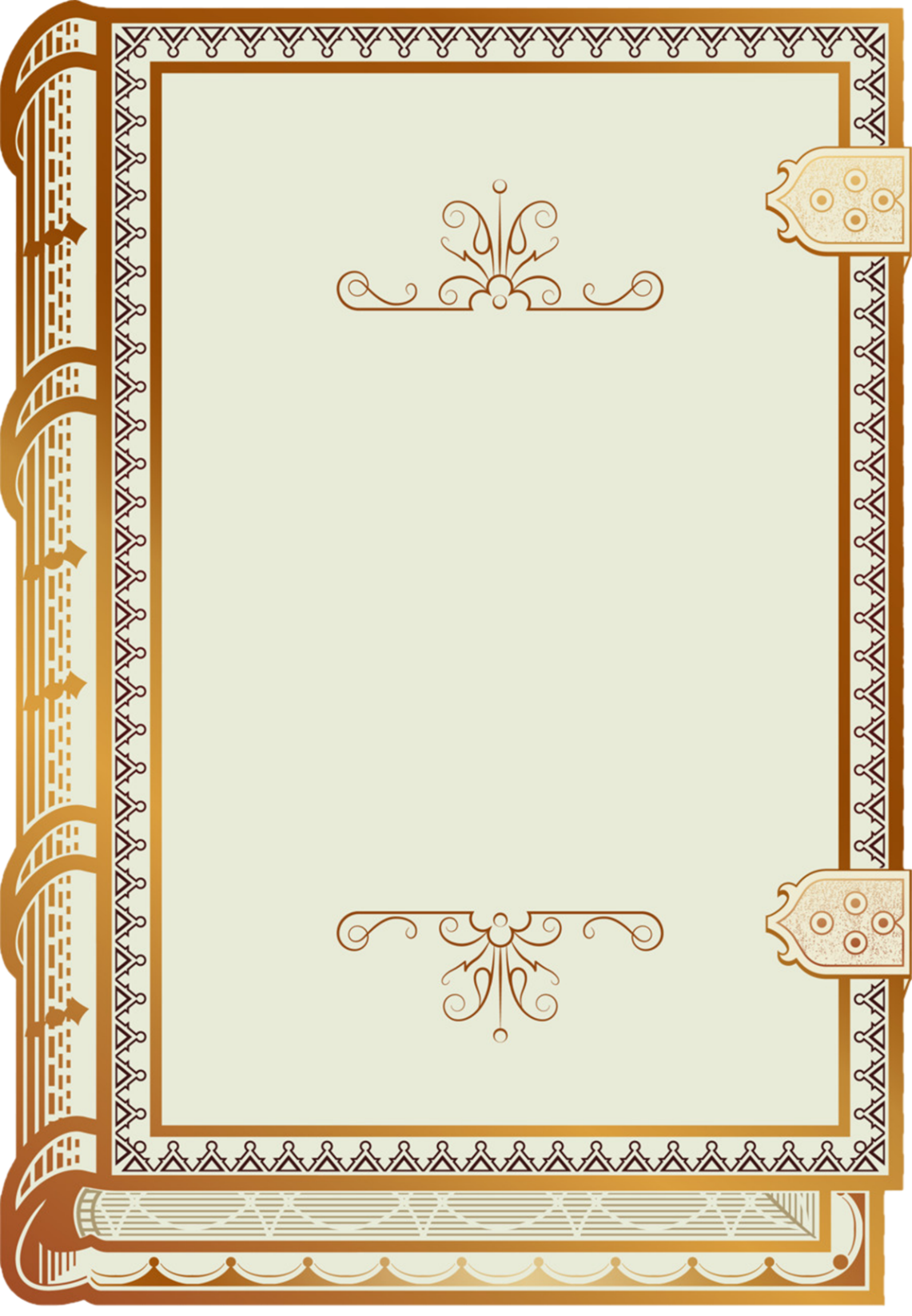 «Певец Урала»
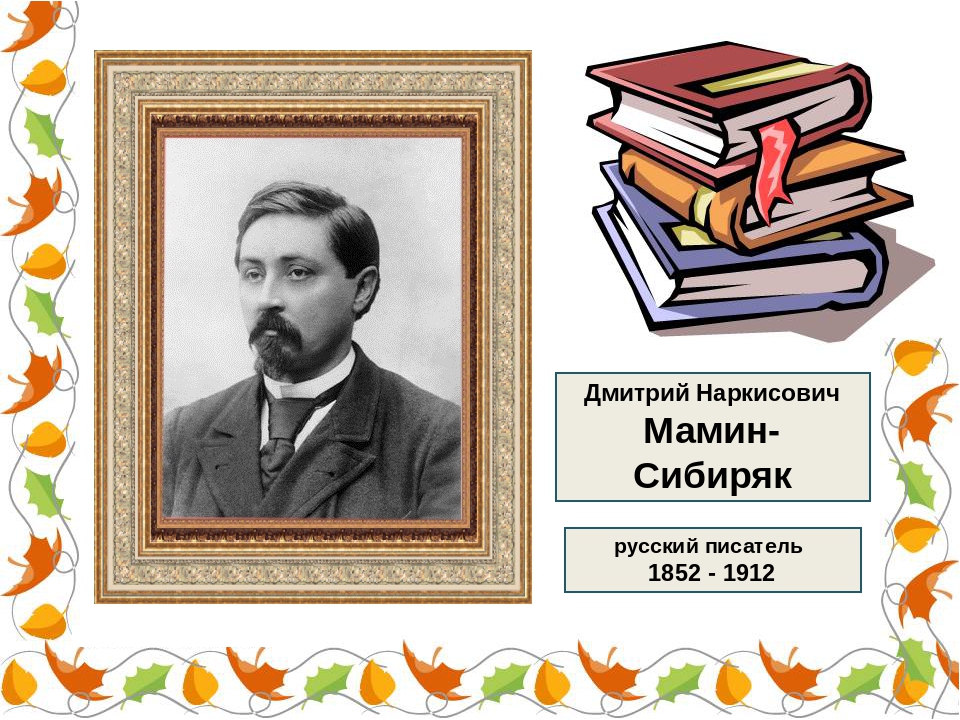 Д.Н. Мамин-Сибиряк
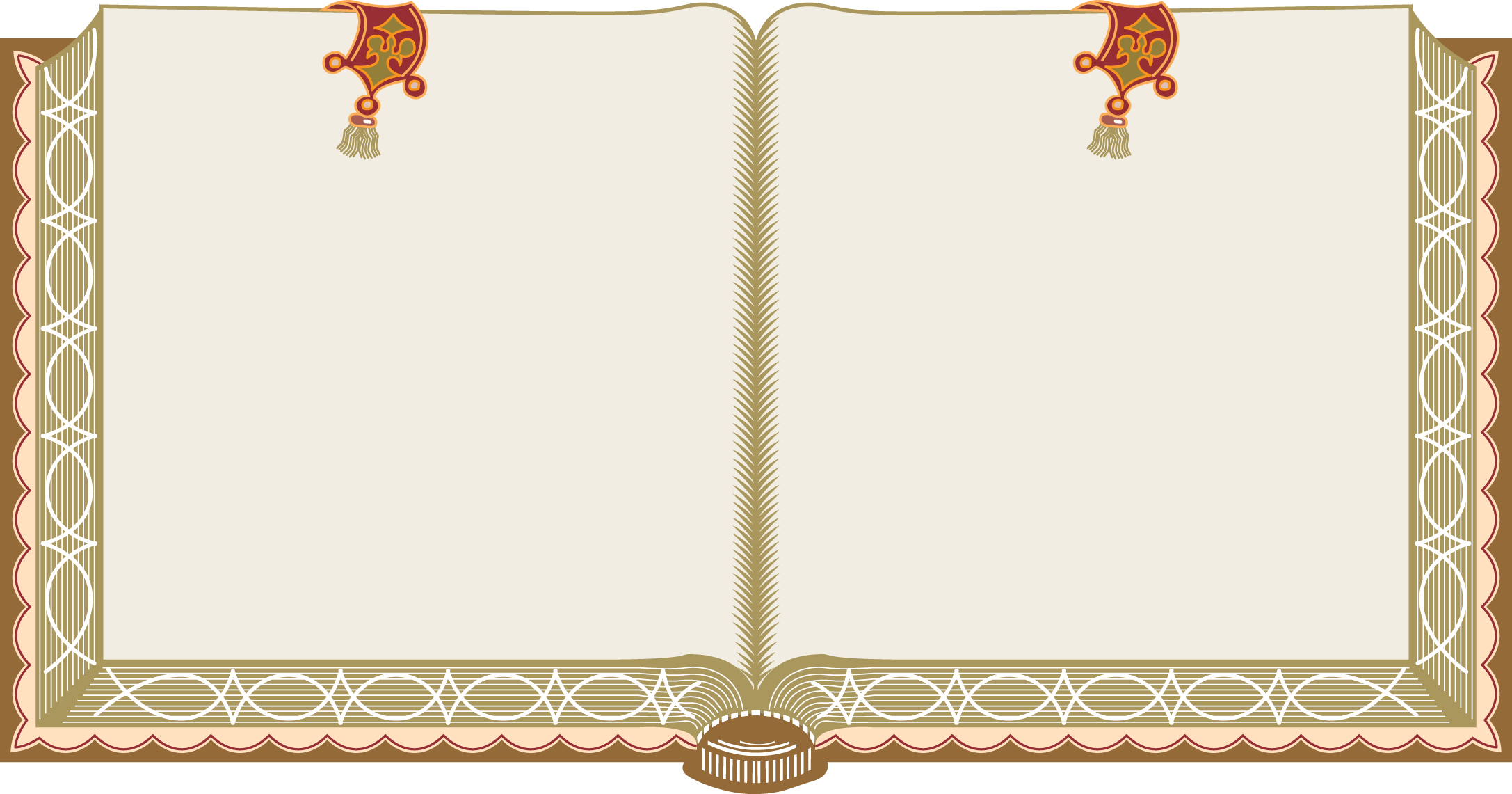 Группа № 9
«Мамин-Сибиряк – волшебник Урала» – Библиотека (филиал 2)
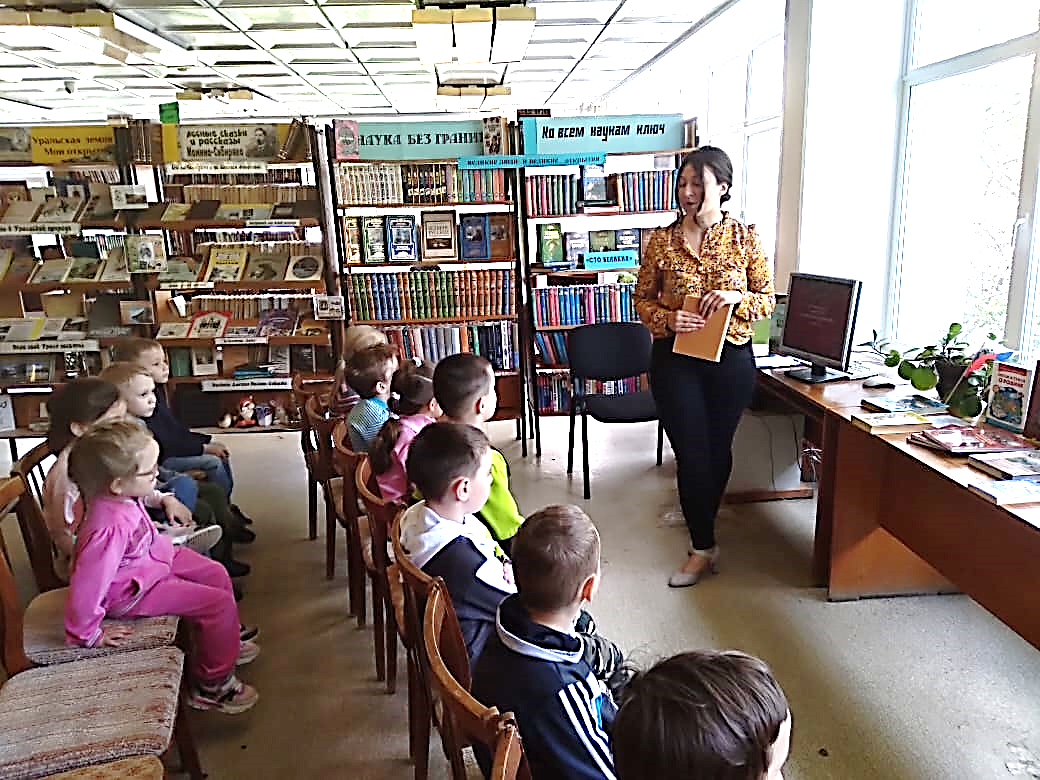 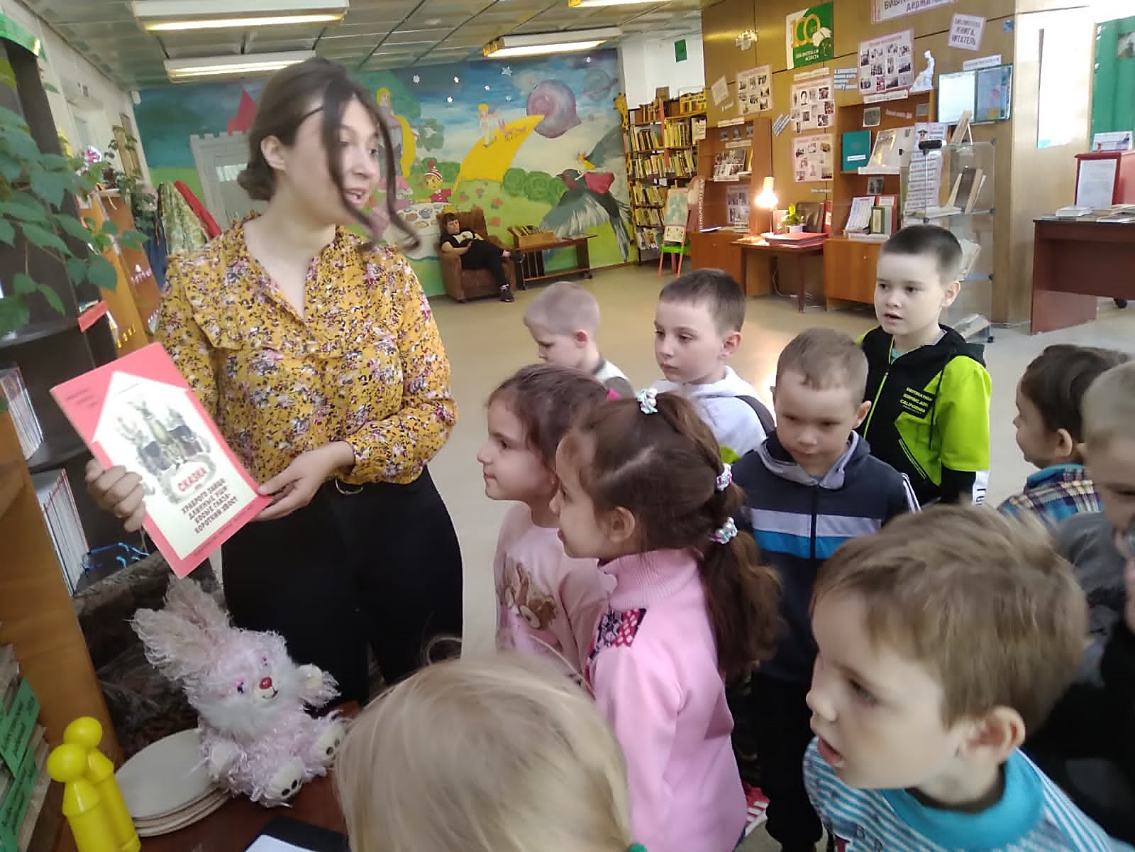 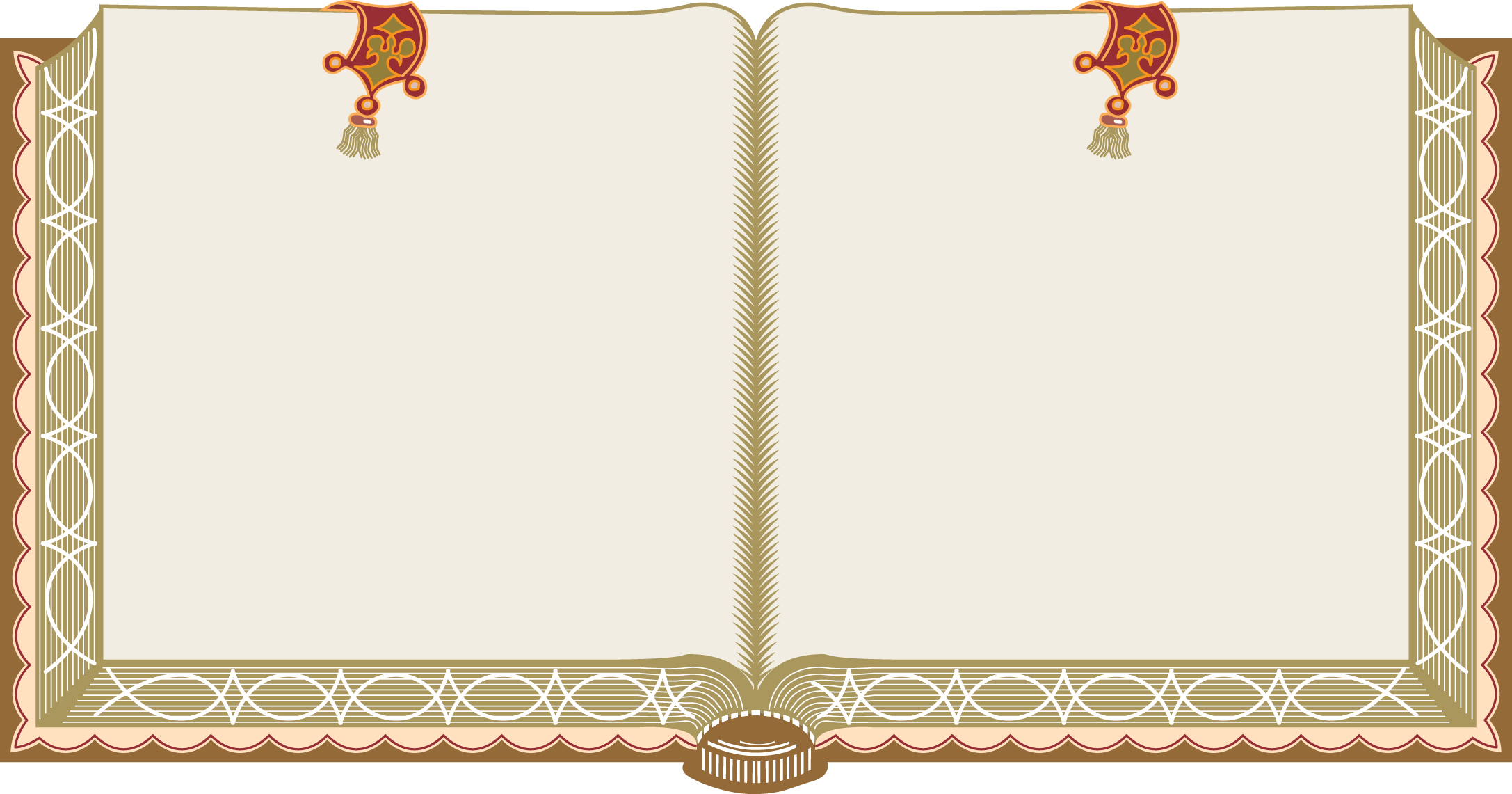 Драматизация
«Притча о Молочке, овсяной Кашке и сером котишке Мурке»
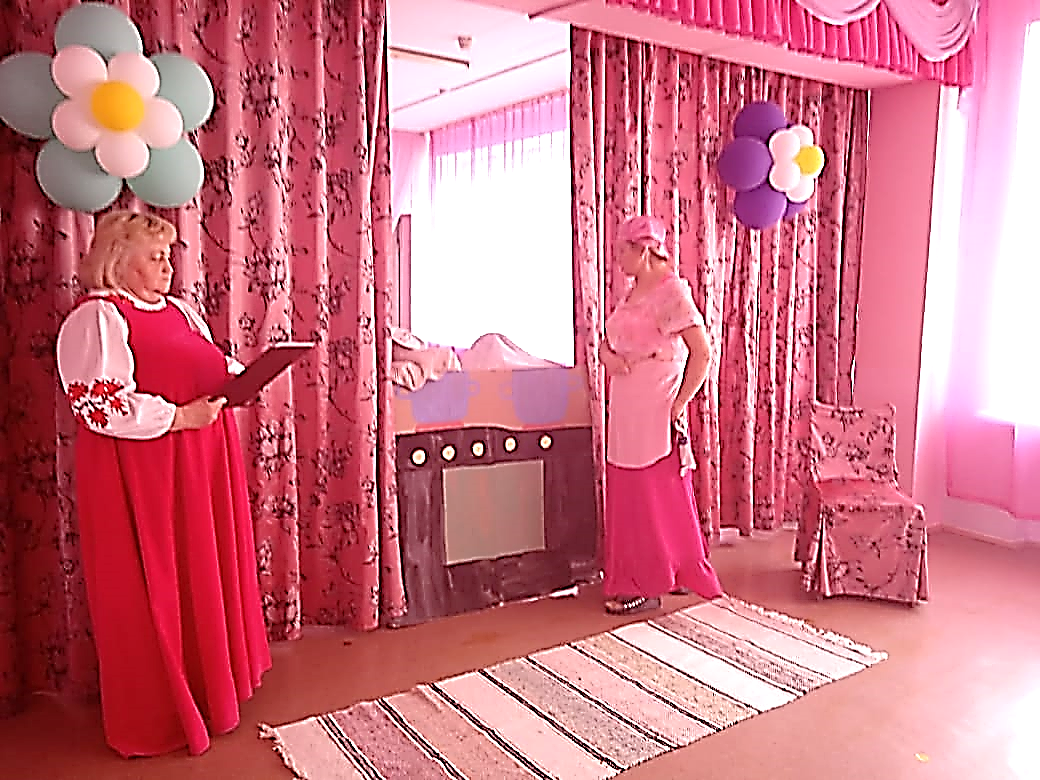 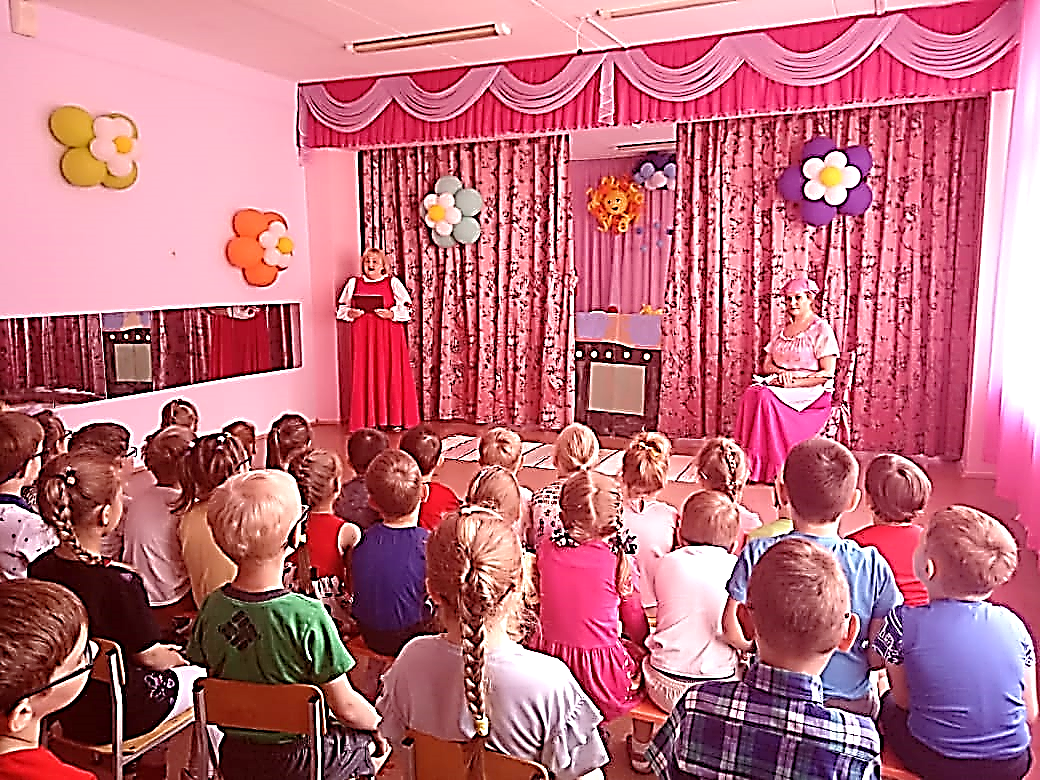 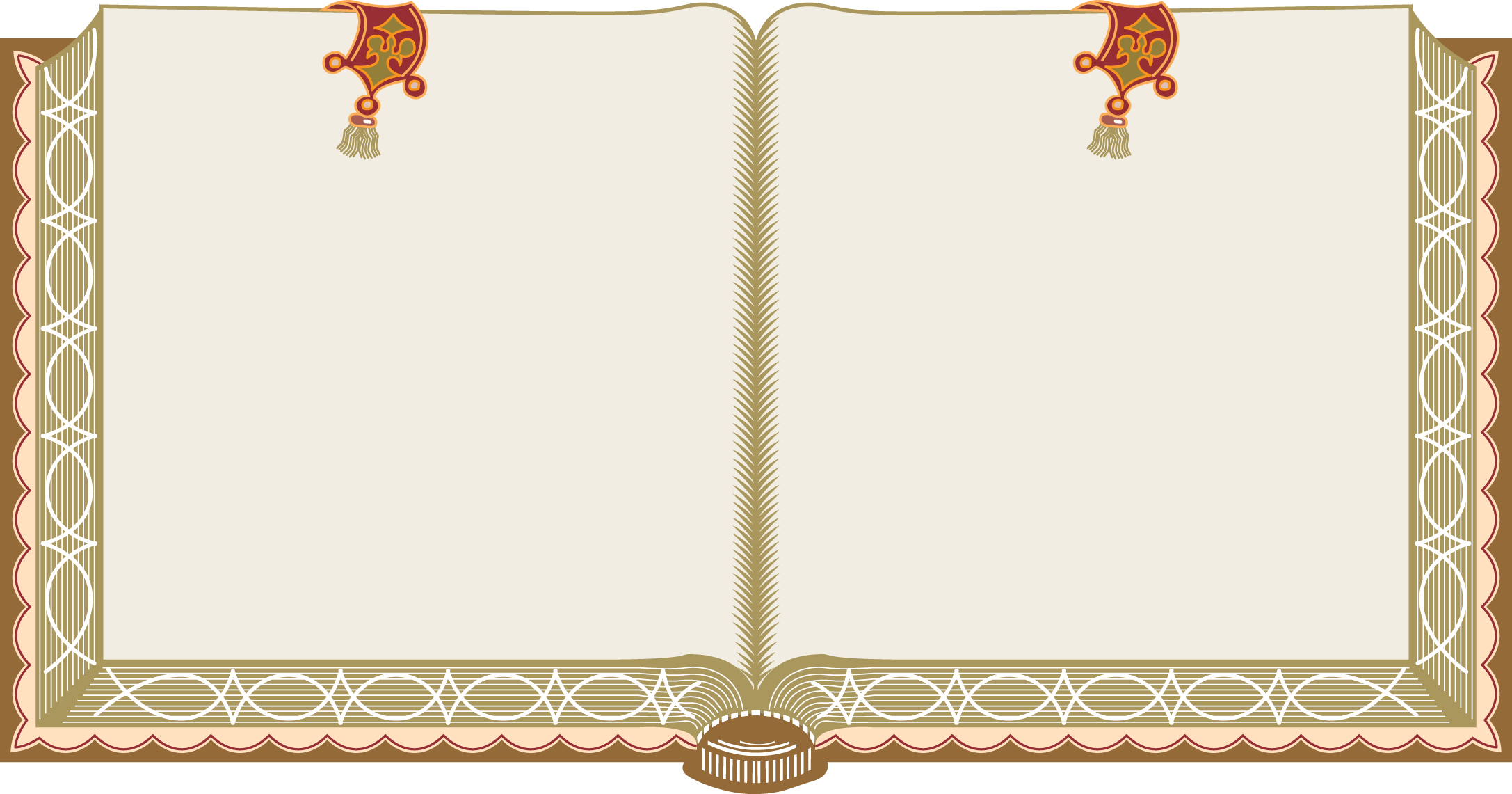 Драматизация
«Притча о Молочке, овсяной Кашке и сером котишке Мурке»
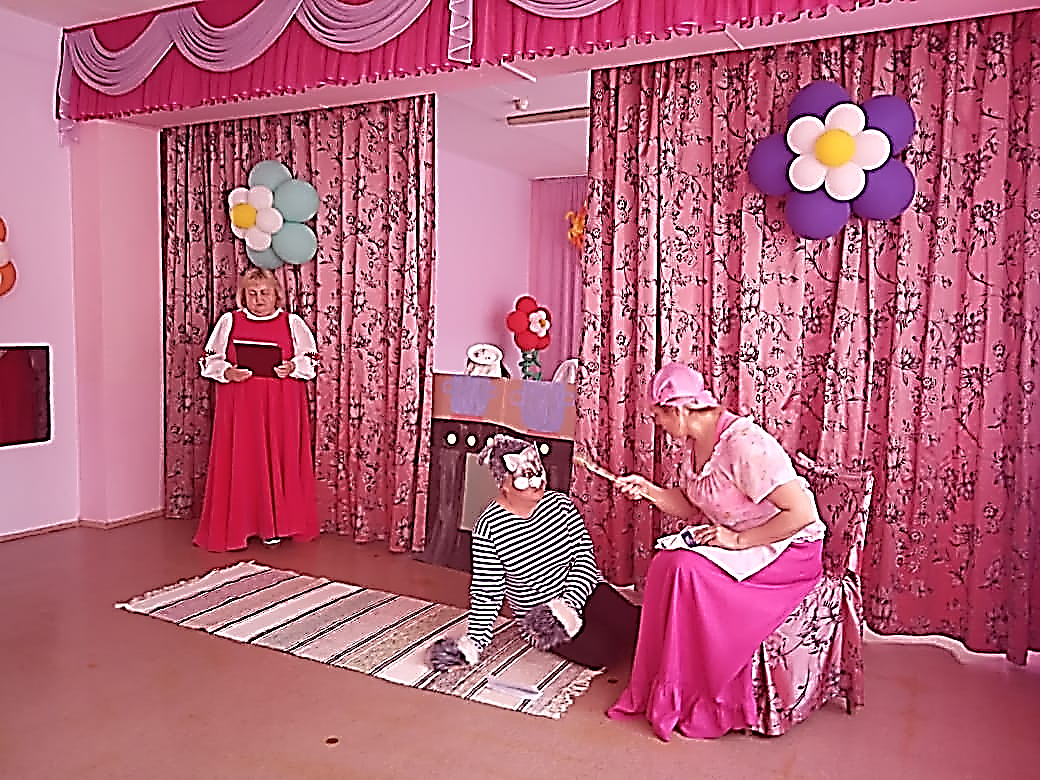 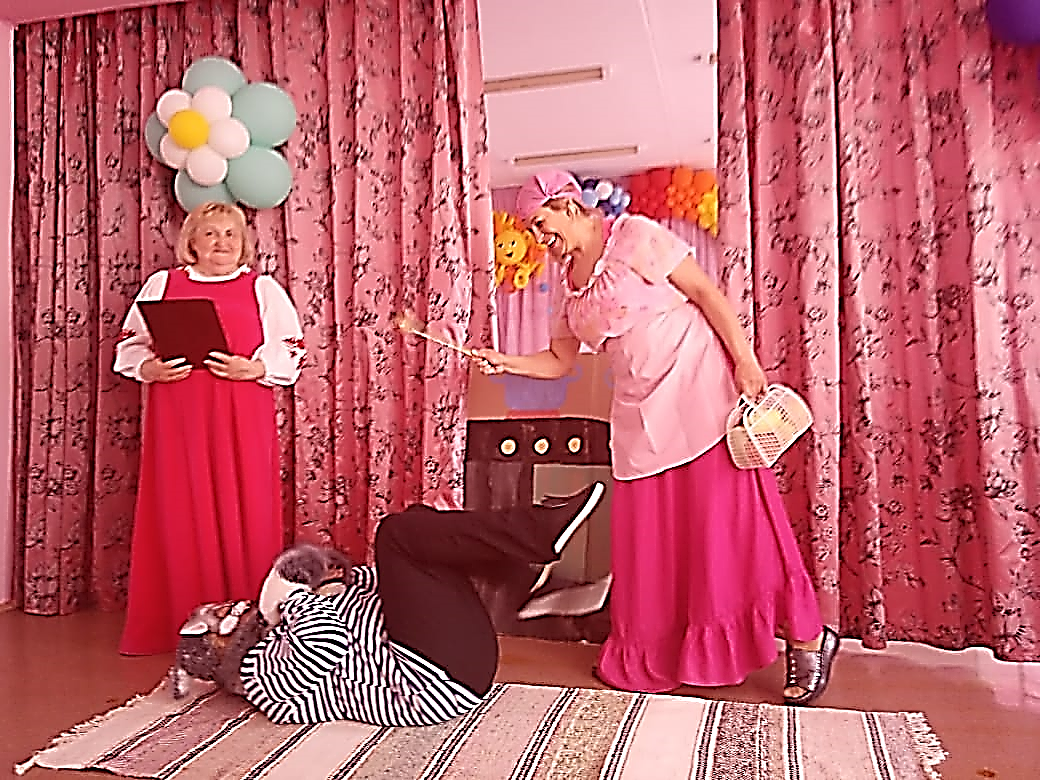